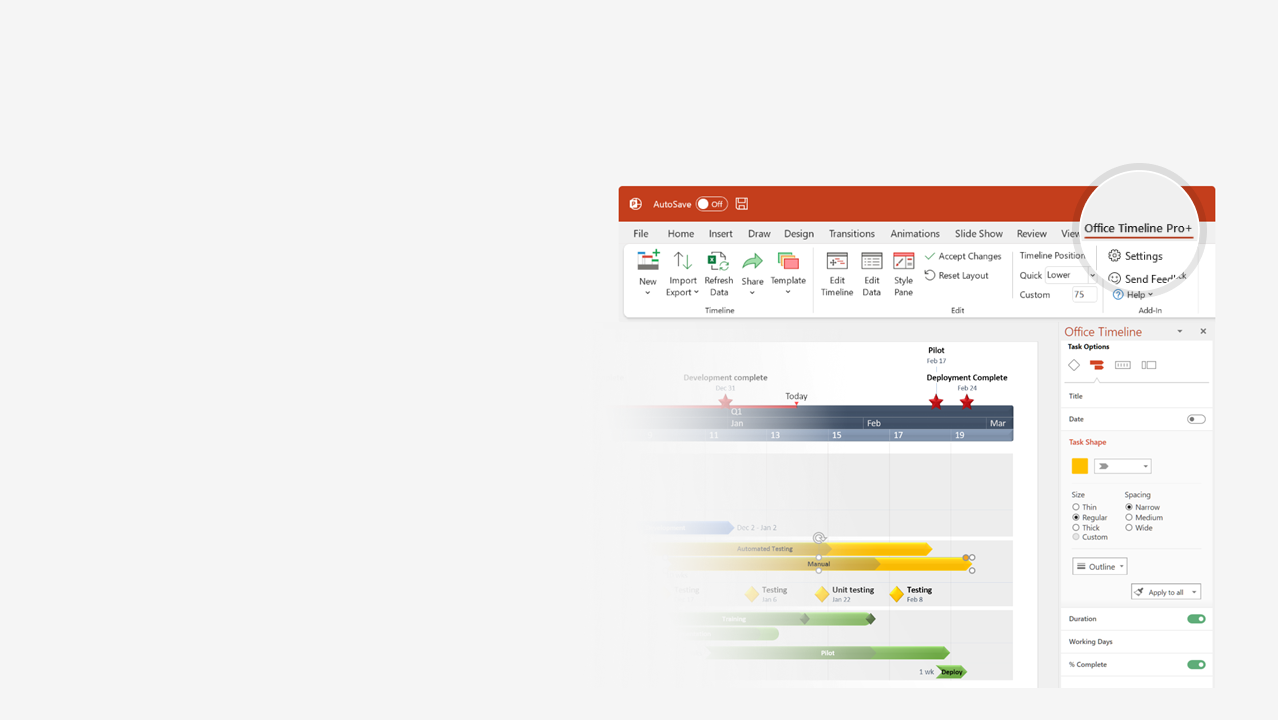 How to update this template in seconds
1
The Office Timeline add-in for PowerPoint will help you edit it with just a few clicks.
Get your free 14-day trial of Office Timeline here: https://www.officetimeline.com/14-days-trialRe-open this template, and create your impressive PowerPoint visual in 3 easy steps:
Click the Edit Data button on the Office Timeline tab.
Use the Data and Timeline views to edit swimlanes, milestones and tasks.
2
Click Save to instantly update the template.
3
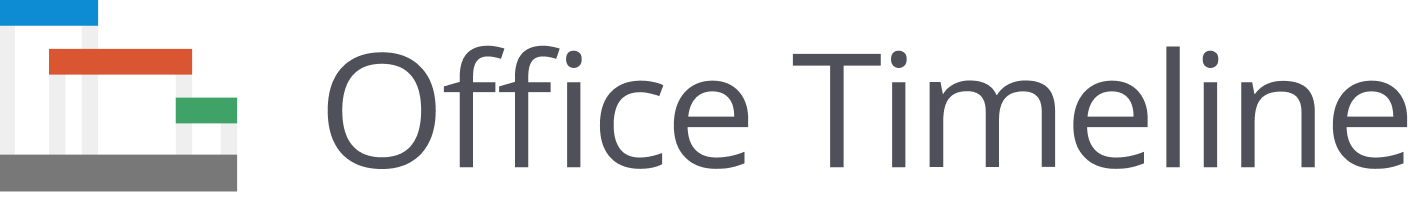 Stakeholder Analysis Template
C = currentD = desirable
Power
Interest
Product Roadmap
Partner NDAs
Jan
Feb
Mar
Apr
May
Jun
Jul
Aug
Sep
Oct
Nov
Dec
Marketing
Develop
Excite
Ignite
Web App Release
Web app
46 weeks
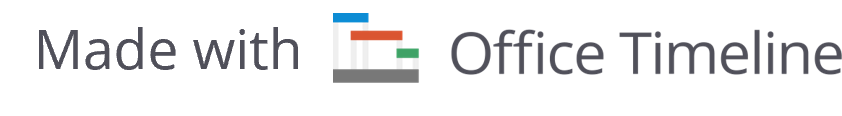 Mobile App Release
Product
Mobile app
34 weeks
PC App Release
Windows app
27 weeks